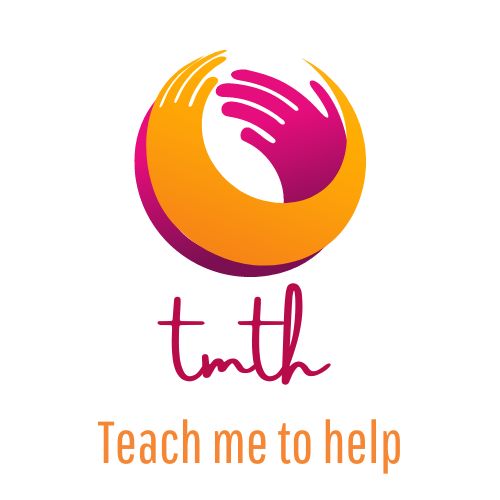 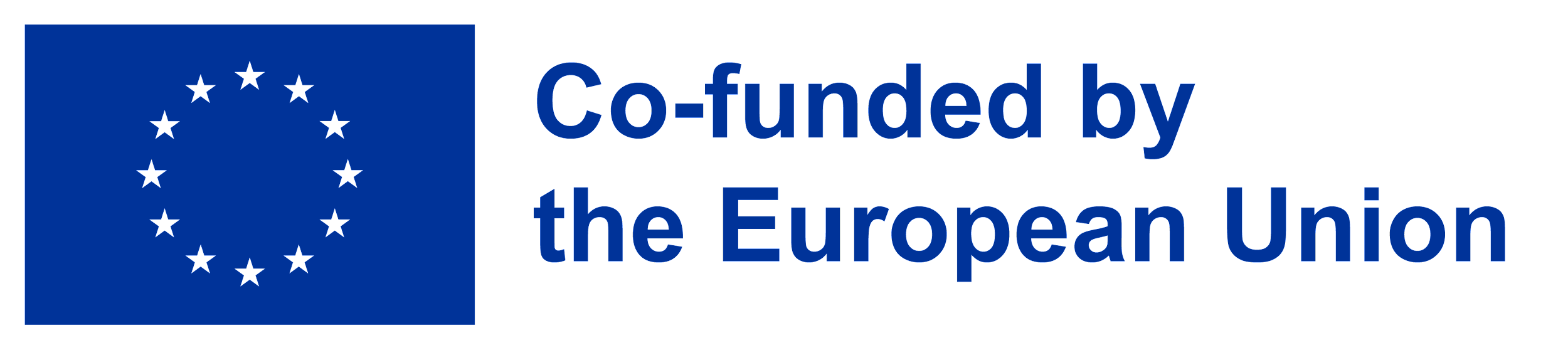 Învață-mă să ajut
       Curs Comunicare eficientă în mediul online,
 adaptată la caracteristicile persoanelor cu dizabilități
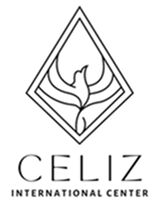 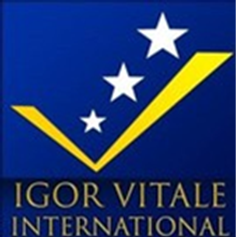 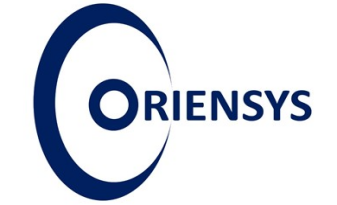 Proiect nr: 2022-1-RO01-KA220-VET-000085029
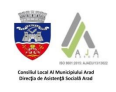 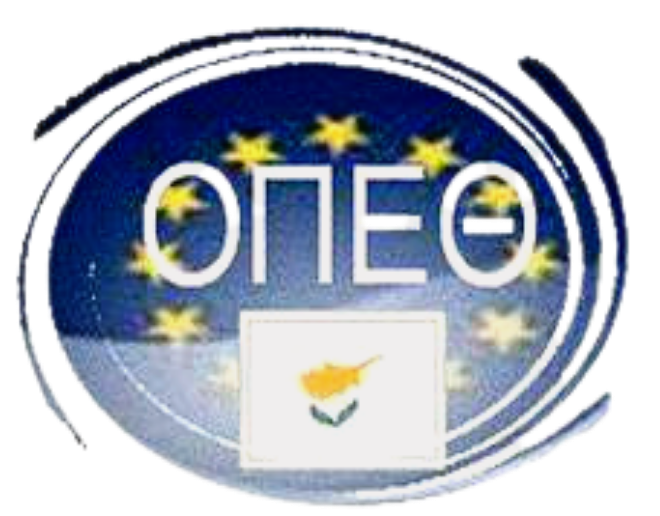 Bine ați venit la cursul dedicat creșterii competențelor de comunicare eficientă în mediul digital pentru asistenții sociali care lucrează cu persoane cu handicap. Comunicarea eficientă este esențială pentru un proces educațional de calitate, în special atunci când vine vorba de predarea online. Modul în care asistenții sociali interacționează și transmit informații poate face o diferență semnificativă pentru integrarea și incluziunea persoanelor cu handicap.
Acest curs este structurat pentru a vă oferi cunoștințele și abilitățile necesare pentru a comunica eficient și adaptabil în mediul online, luând în considerare diversitatea nevoilor persoanelor cu handicap. Vom explora concepte fundamentale de comunicare, tehnici de creare și prezentare a conținutului și importanța comportamentului asertiv în interacțiunile online.
Obiectivul cursului

Obiectivul specific al acestui curs este de a vă ajuta să dezvoltați abilități de comunicare online care sunt flexibile și adaptate la caracteristicile persoanelor cu handicap. Prin utilizarea unei comunicări eficiente, veți putea să facilitați procesul educațional și să promovați integrarea și incluziunea participanților la cursul dumneavoastră.
Cursul include cinci lecții:
Lecția 1 - Definirea comunicării Concepte, forme, tipuri de comunicare Această lecție va introduce conceptele de bază ale comunicării, explorând diferitele forme și tipuri de comunicare.
Lecția 2 - Etimologia comunicării, definiția conceptuală a unei legături de interacțiune umană 
Vom analiza originea termenului "comunicare" și vom discuta despre importanța legăturilor de interacțiune umană în contextul educației online.
Lecția 3 - Comunicare verbală și tehnici de conținut online - crearea de conținut 
Această lecție se concentrează pe comunicarea verbală eficientă și pe tehnicile de creare de conținut pentru mediul online.
Lecția 4 - Tehnici de comunicare verbală online - importanța cuvintelor și modul în care acestea pot influența percepția 
Explorăm importanța alegerii cuvintelor și modul în care aceasta poate influența percepția și înțelegerea mesajelor.
Lecția 5 - Comportament asertiv în comunicarea online - modele comportamentale 
Această lecție va aborda comportamentul asertiv și va prezenta modele comportamentale care pot îmbunătăți interacțiunile online.
Vă invităm să urmați acest curs cu deschidere și dorința de a învăța, pentru a deveni comunicatori mai eficienți și mai empatici, capabili să sprijine și să promoveze incluziunea persoanelor cu handicap.

Să începem această călătorie de învățare împreună!
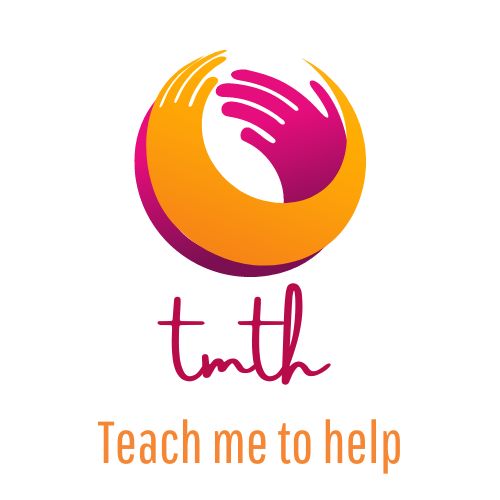 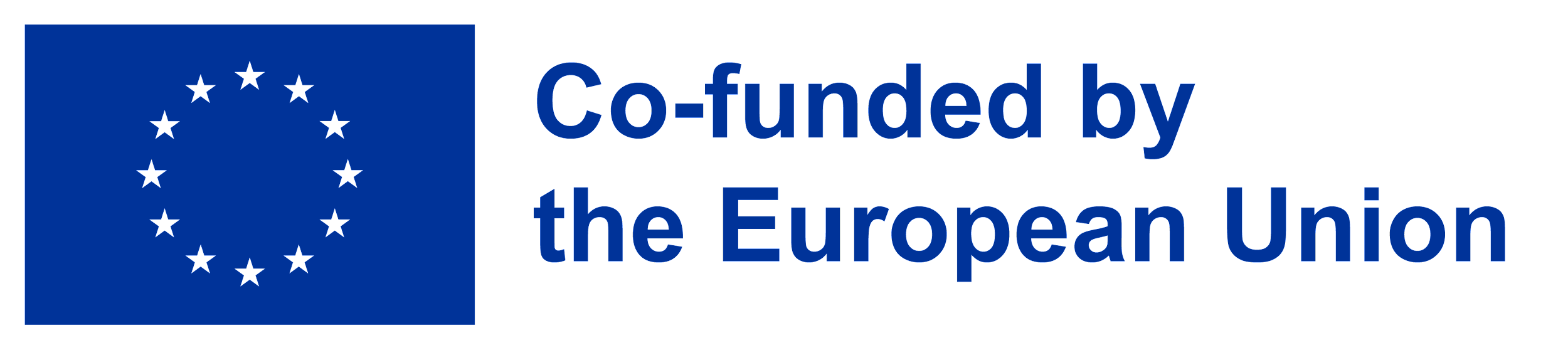 Învață-mă să ajut
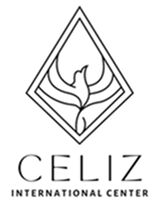 Proiect nr: 2022-1-RO01-KA220-VET-000085029
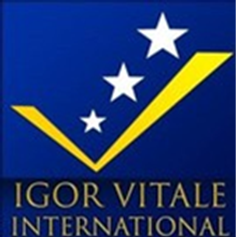 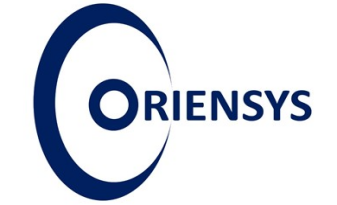 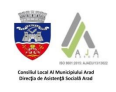 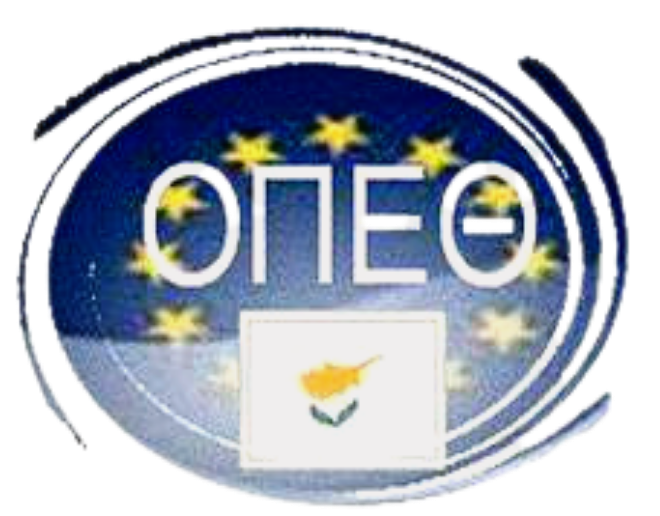